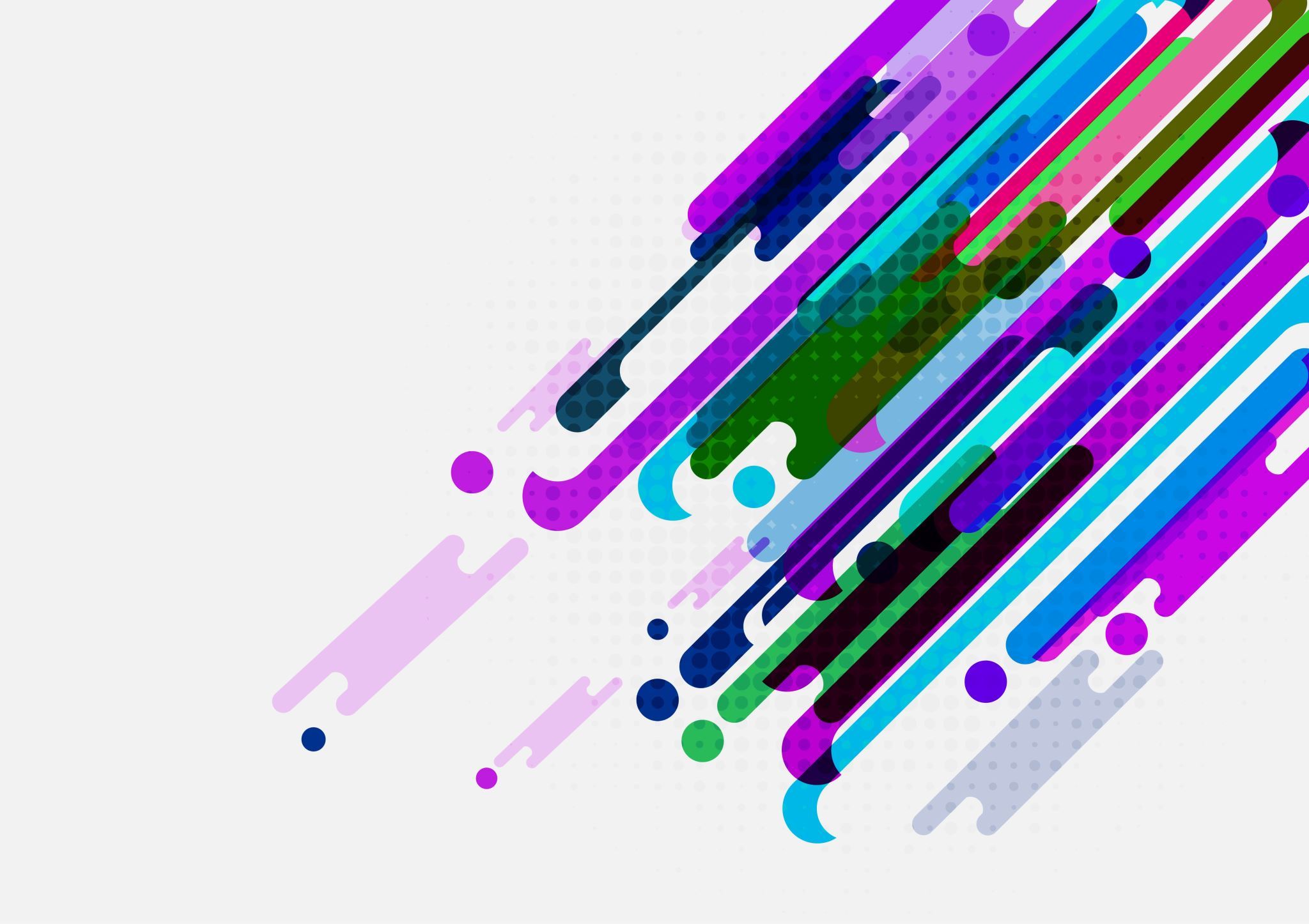 XXXI Областная  научно-практическая  конференция «Молодость — науке» памяти А.Л. Чижевского 
   
Секция «Педагогика» 
Научно-исследовательская  работа
«использование  видеоматериалов при обучении  аудированию  на  английском языке   в средней общеобразовательной школе»
Автор: Косоротикова Яна Александровна, 11 класс ГКОУ КО «Областной центр образования» г. Калуги Научный руководитель: Паршина Виктория Сергеевна, учитель иностранных языков ГКОУ КО «Областной центр образования» г. Калуги
Аудирование как вид речевой деятельности
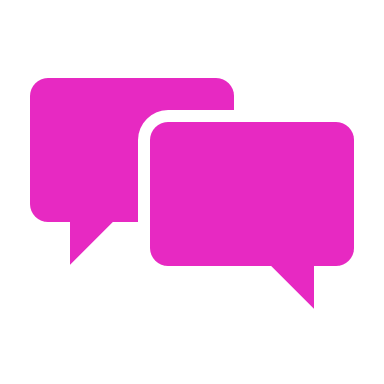 По определению В. Брауна,  аудирование – понимание воспринимаемой на слух речи, где восприятие – анализ и синтез материальных средств языка, а понимание – результат анализа и синтеза смысловых значений этих слов.
ХАРАКТЕРИСТИКИ АУДИРВАНИЯ
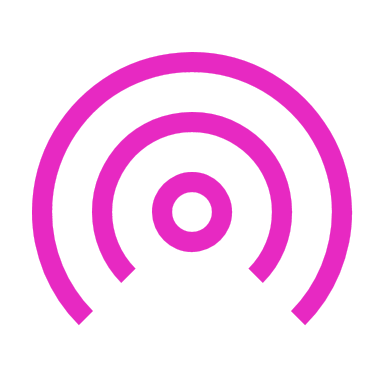 - аудирование реализует устное и непосредственное общение
- аудирование является рецептивным видом речевой деятельности
- основная форма протекания – внутренняя, неравномерная
Специфические черты аудирования
Трудности обучния аудированию
Овладеть иноязычной речью - достаточно сложная задача, особенно без  нахождения в стране изучаемого языка. Именно поэтому для облегчения и достижения цели обучения аудированию необходимо использовать аутентичнные видео и аудио материалы. Под аутентичными материалами подразумевают те материалы, что созданы носителями языка и создают атмосферу реальной языковой коммуникации и делают обучение более живым, интересным и эмоциональным
Преимущества аутентичного материала
Использование видеоматериала во время урока
Требования отбора видеоматериала
Организация работы с видеоматериалом
Примеры заданий при обучении аудированию с опорой на видеоматериал